Preparing for Medical Interviews
Be absolutely clear what to expect at each interview at a particular medical school
What type of interview? Multiple Mini Interviews or Traditional/panel interviews
Is the medical school Interviewing Online? (most are this year)
What topics will be covered?
How will they score your application (e.g. some use a weighting such as: 45% academic, 30% UCAT and 25% contextual)
How many candidates get invited to interview/ how students will they make offers to?
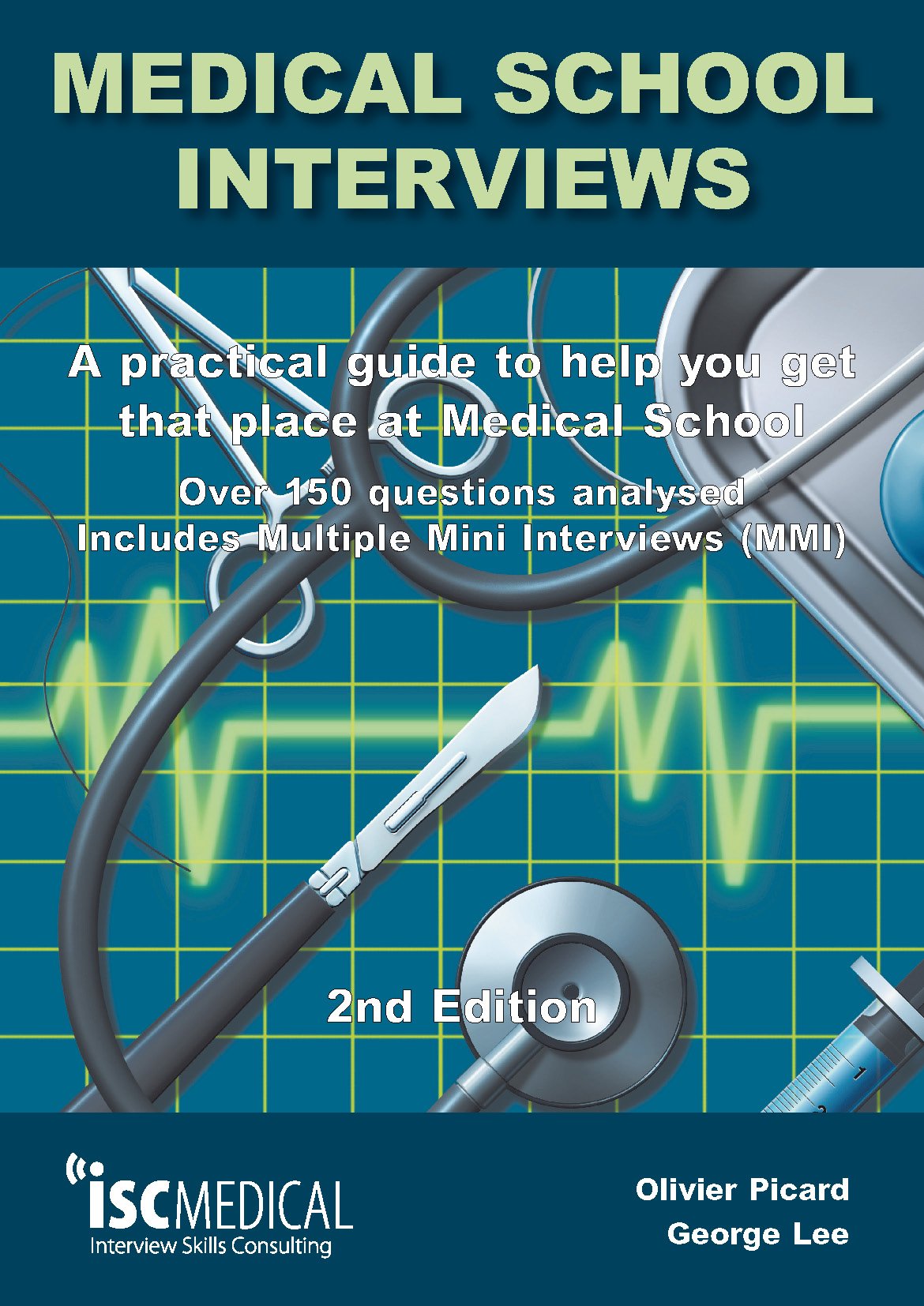 Get hold of the invaluable book Medical School Interviews (2nd Edition) which has analyses over 150 questions includes material on Multiple-Mini-Interviews (MMI)
Know what it is like to be a doctor
Read the BMA website Secret Doctor Blog 
http://bma.org.uk/news-views-analysis/the-secret-doctor?page=3

http://www.gmc-uk.org/guidance/index.asp?WT.ac=WBHM130422
 
Be able to show what you got from work experience
Check out Firefly
https://bishopstopford.fireflycloud.net/coronavirus-closure-support/sixth-form-additional-information/year-12/considering-medicine--dentistry--veterinary
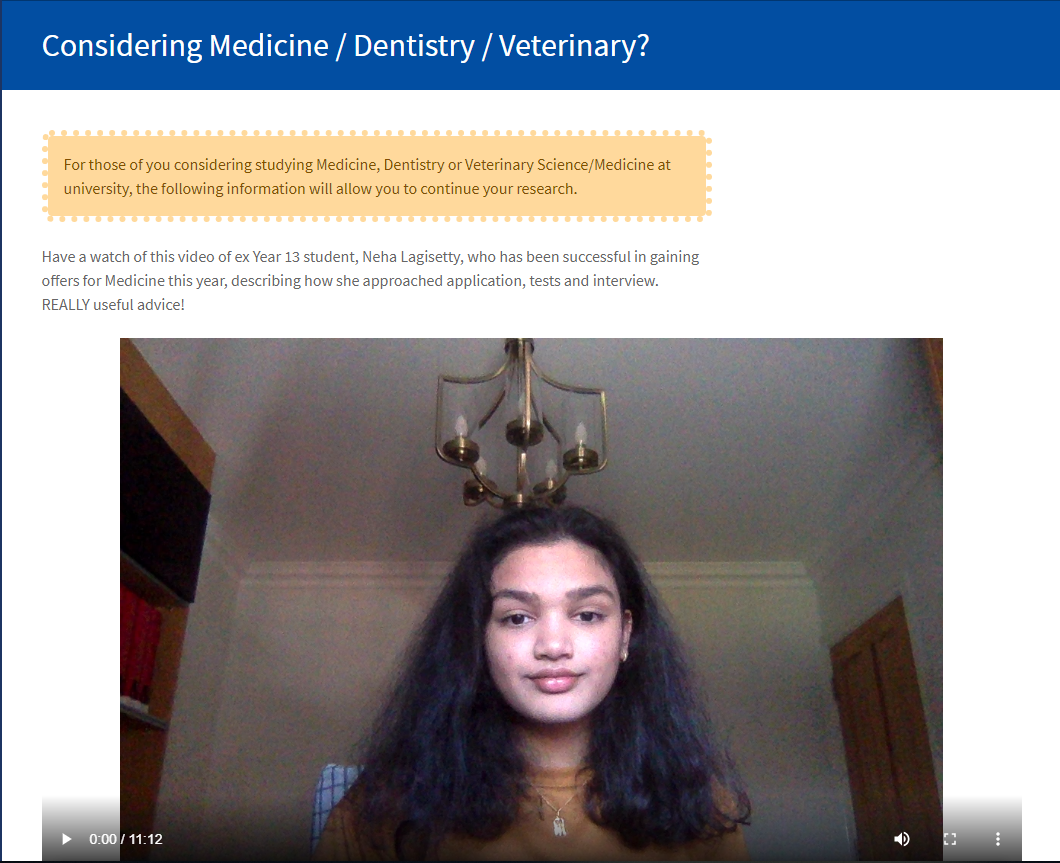 Know about the structure course and of medical training at undergraduate and post-graduate levels
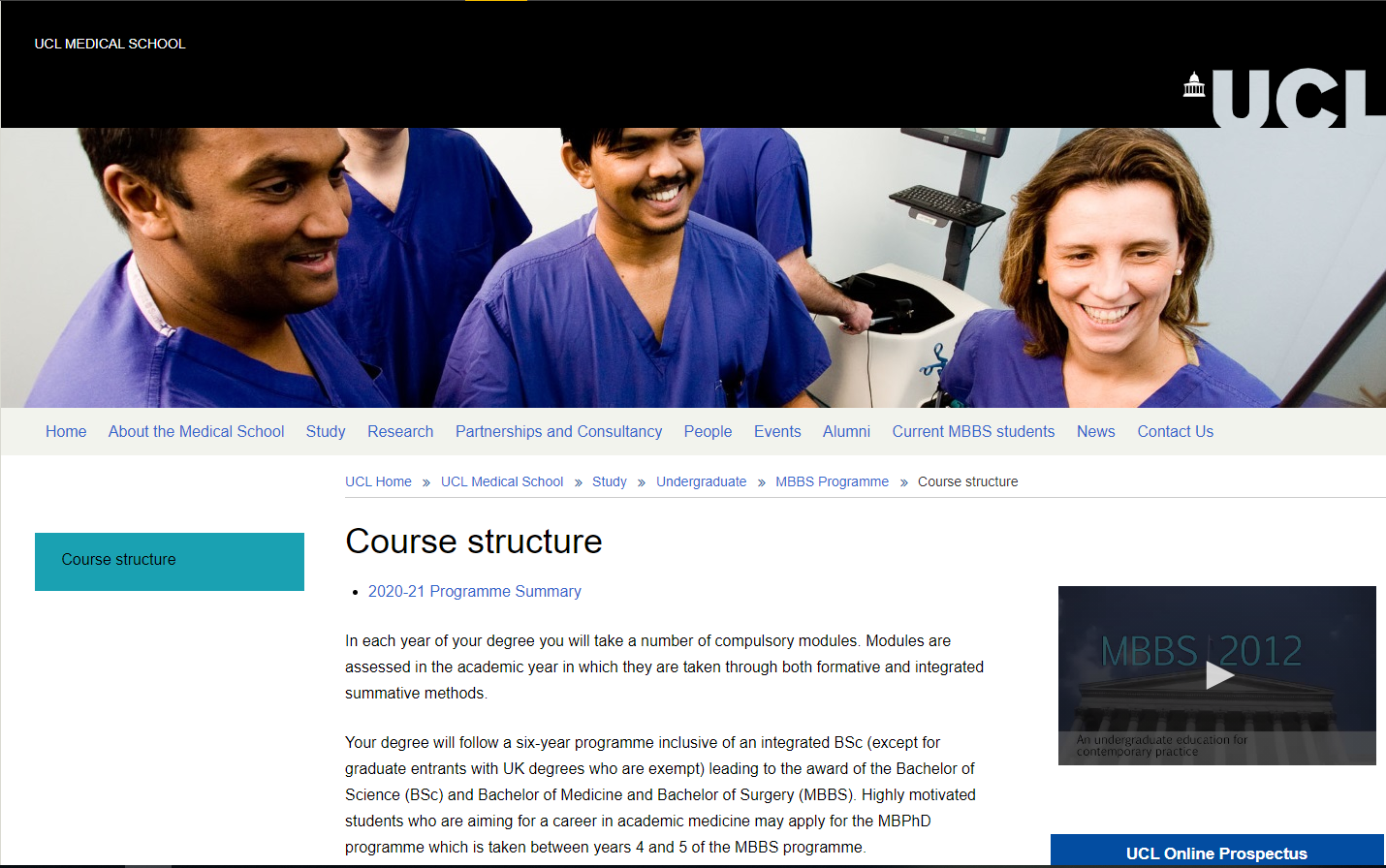 Be able to provide evidence of your ‘sustained voluntary commitment’
eg working with old people over a long period of time
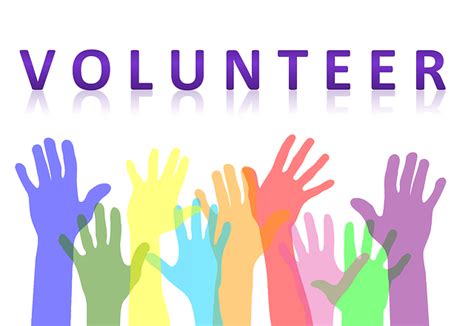 Think carefully about ethical issues
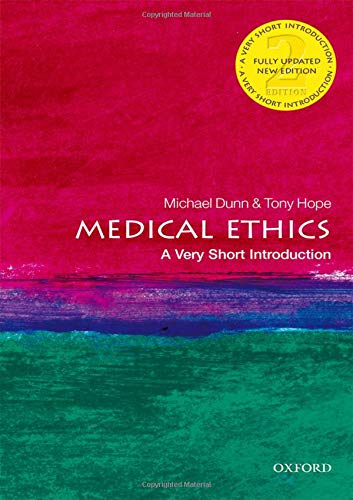 http://ministryofethics.co.uk/

Useful book: Medical Ethics: A Very Short Introduction by Tony Hope, OUP
Prepare well thought through personal examples
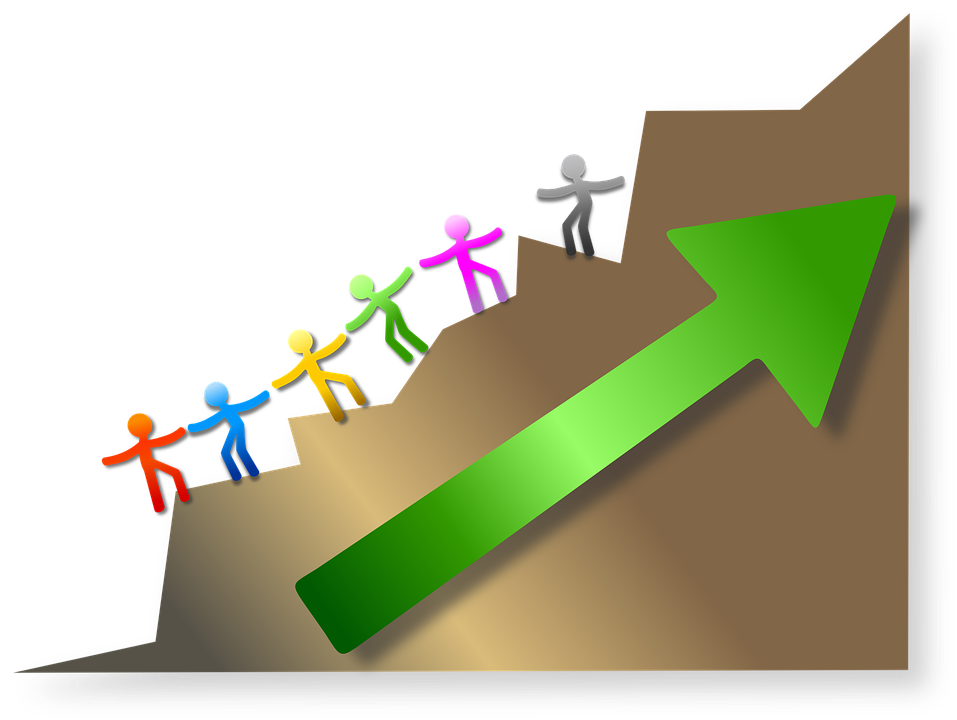 These should demonstrate such things as:
your ability to take initiative, 
effective teams skills, 
leadership skills, 
caring attitude, 
ability to be sensitive, 
ability to seek help when needed. 
your awareness of ethical issues which arose on placements,
Be able to talk convincingly about your Personal Statement
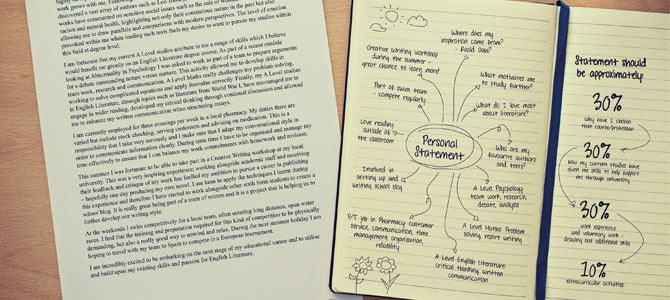 Prepare carefully for Multi Mini interviews and practice for situations you might be put in
MMI interviews will probably take about two hours
Each mini-interview will usually take no longer than 10 minutes
Most universities will have around 10 MMI  ‘stations’
www.themedicportal.com/application-guide/medical-school-interview/mmi-interviews/
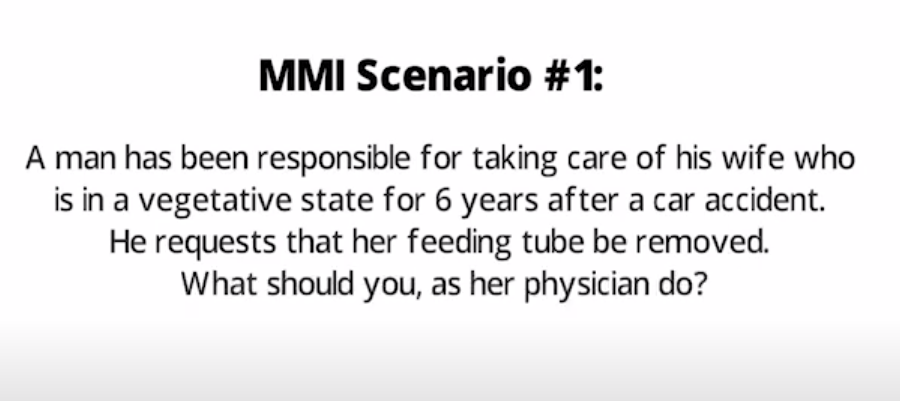 Think about how they might do online interviews:
https://www.themedicportal.com/application-guide/medical-school-interview/online-interview-guide/